Times of Spiritual Famine
Jeremiah 14:1-7
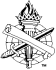 Seasons of Refreshing (Acts 3:19)
Living water
Wells of salvation
Eternal life in Christ
Isaiah 12:3; John 4:10, 14
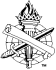 2
Why Did Israel have Famines?
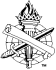 3
Why Did Israel Have Famines?
Not God’s inability, Deuteronomy 11:13-15
Idolatry, Deut. 11:16-17; 1 Kings 17:1; 18:18
Punishment of unrepented sins, Leviticus 26:18-20; Deut. 28:15, 23-24; Joel 1:15-20; Hosea 2:2-3
Refused to repent, Amos 4:7-8
Healing and restoration after punishment, Isaiah 41:17-20
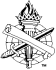 4
When and Why Do We Experience Spiritual Famines?
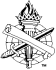 5
Spiritual Famines Today?
Ingratitude, Revelation 7:9-12
Leads to foolish pride and faithless lives, Romans 1:21-23
Count our blessings to be thankful, Psalm 23
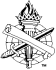 6
Spiritual Famines Today?
Rebellion, Psalm 68:6
Judah, who did not regard God, Isaiah 5:11-13
False teachers, who rebel against the faith,Jude 12-13
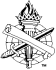 7
Spiritual Famines Today?
Discouragement, 1 Peter 5:6-9
Faith under attack and we begin to waver, Mark 9:24; Matthew 14:27-32
When our hope is distracted by temporal allurements, 2 Timothy 1:12; Hebrews 12:1-2
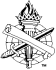 8
When Spiritual Famines Come
Use as an occasion of discipline from God, Hebrews 12:3-11
Training and refinement of our faith, 1 Peter 1:6-7 (James 1:2-4)
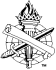 9
Relief from Spiritual Famine
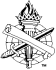 10
Relief From Spiritual Famine
Be thankful for every blessing, Isaiah 12:3-4 (1); Philippians 4:6;  Colossians 2:6-7; 4:2
Hear and obey the word of God, Amos 8:11-12; James 1:21-22
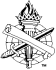 11
Relief From Spiritual Famine
Pray without ceasing, 1 Thess. 5:17; Philippians 4:4-7
Genuinely worship, John 4:24
Contented service, 1 Timothy 6:6-10, 17-19 (Colossians 3:2-4)
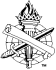 12
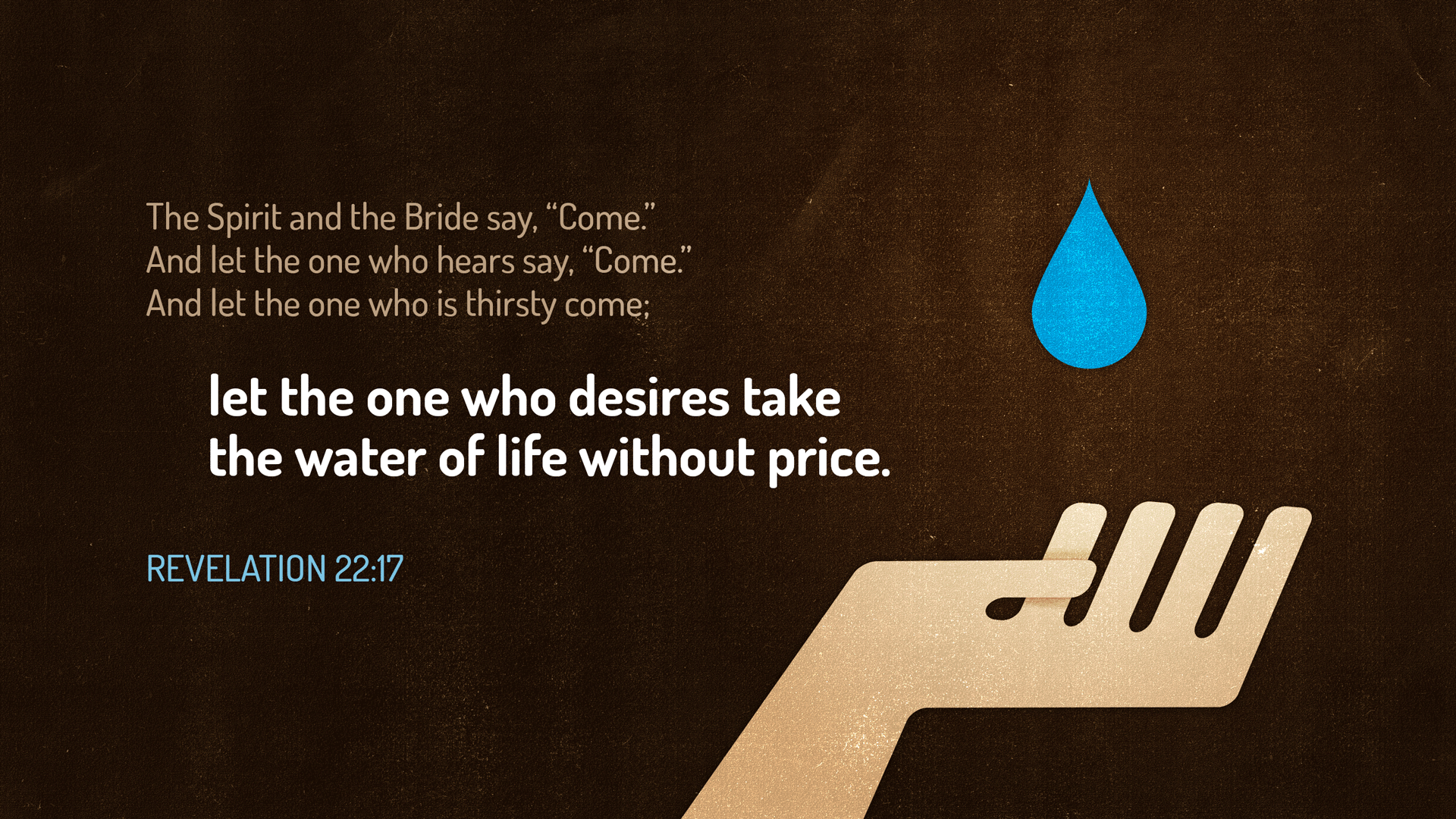 13
10/7/2018
Add a footer